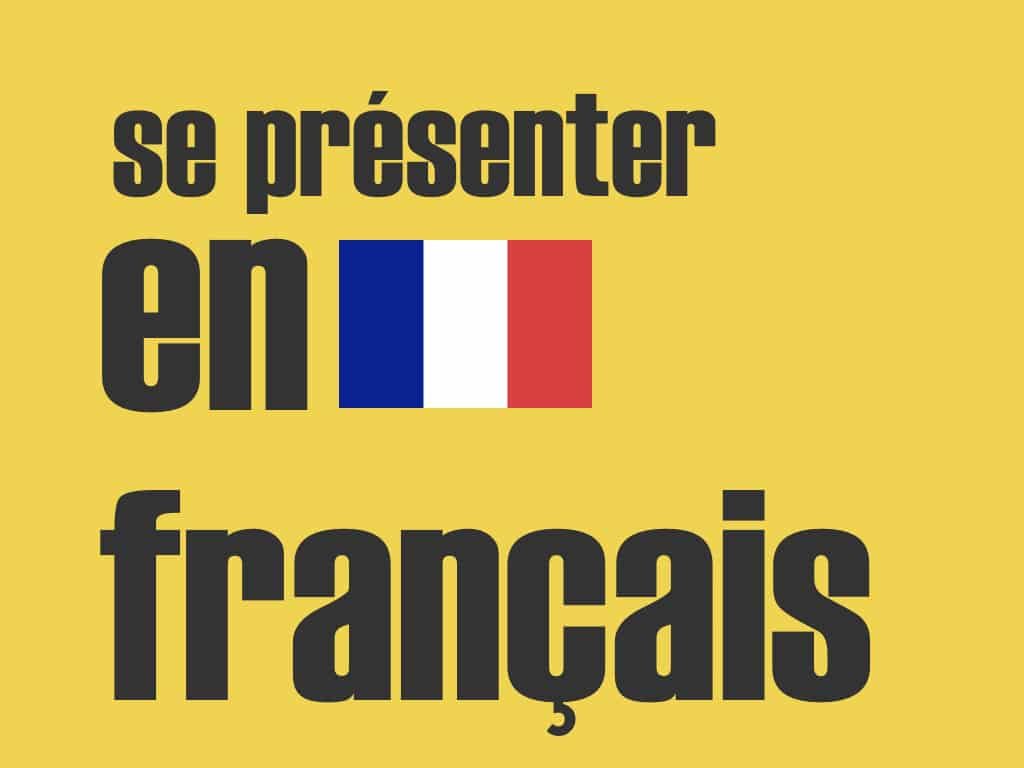 Salut !
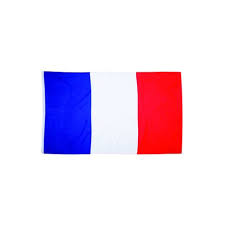 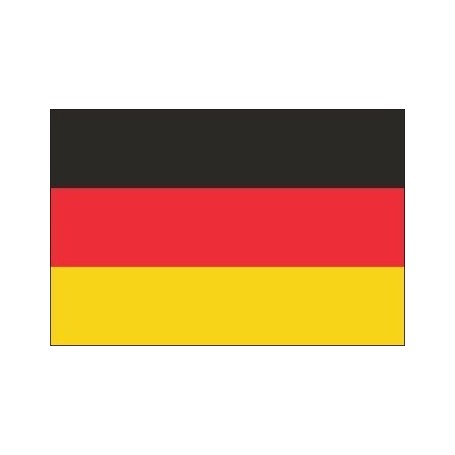 Hallo !
Je m’appelle …
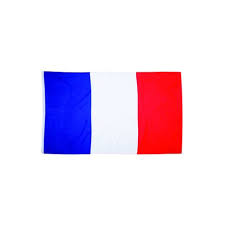 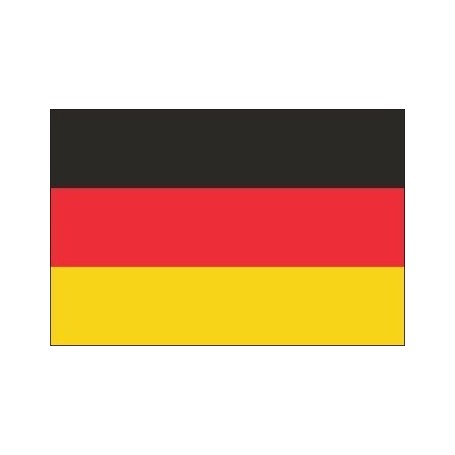 Ich heiße …
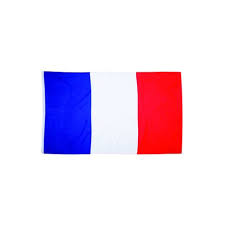 J’ai … ans.
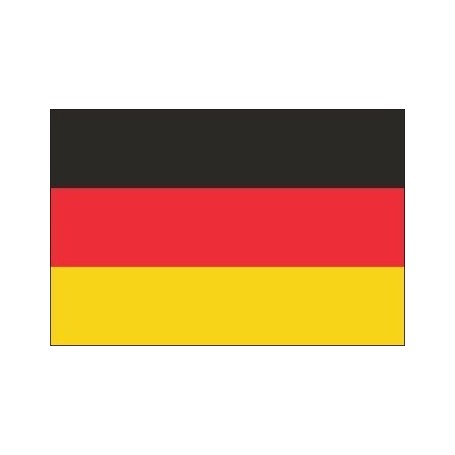 Ich bin …
 Jahre alt.
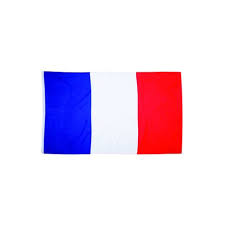 J’habite à ...
Ich wohne
 in…. (Stadt)
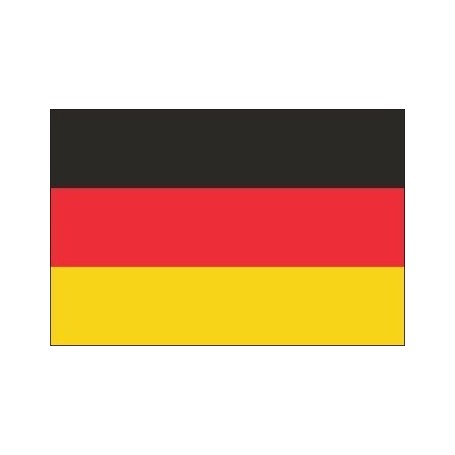 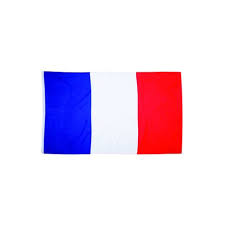 Je viens de ...
Ich komme
 aus…(Land)
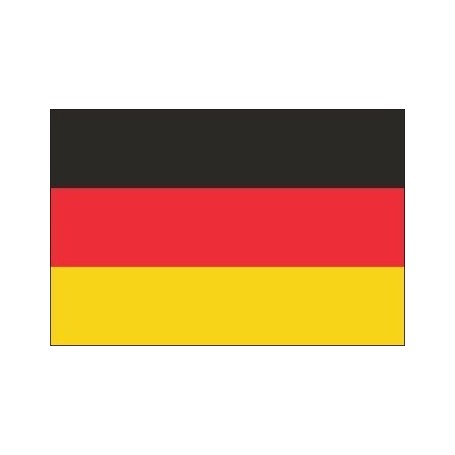 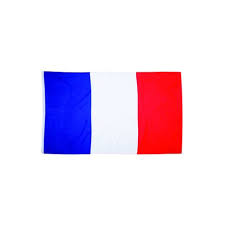 Mes loisirs sont ...
Meine Hobbys
 sind…
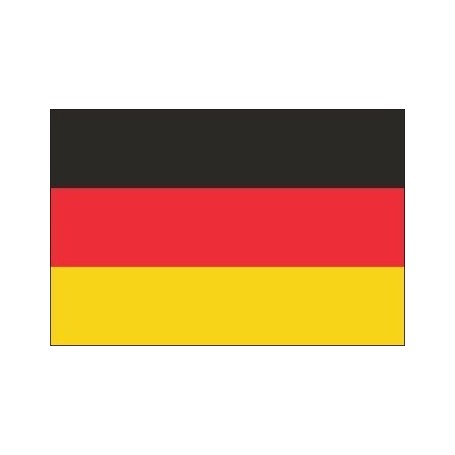